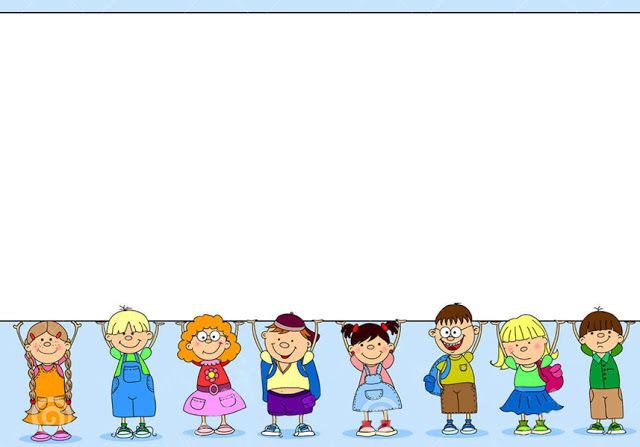 Tự nhiên và xã hội
Lớp 1
Bài 27: Thời tiết luôn thay đổi (Tiết 2)
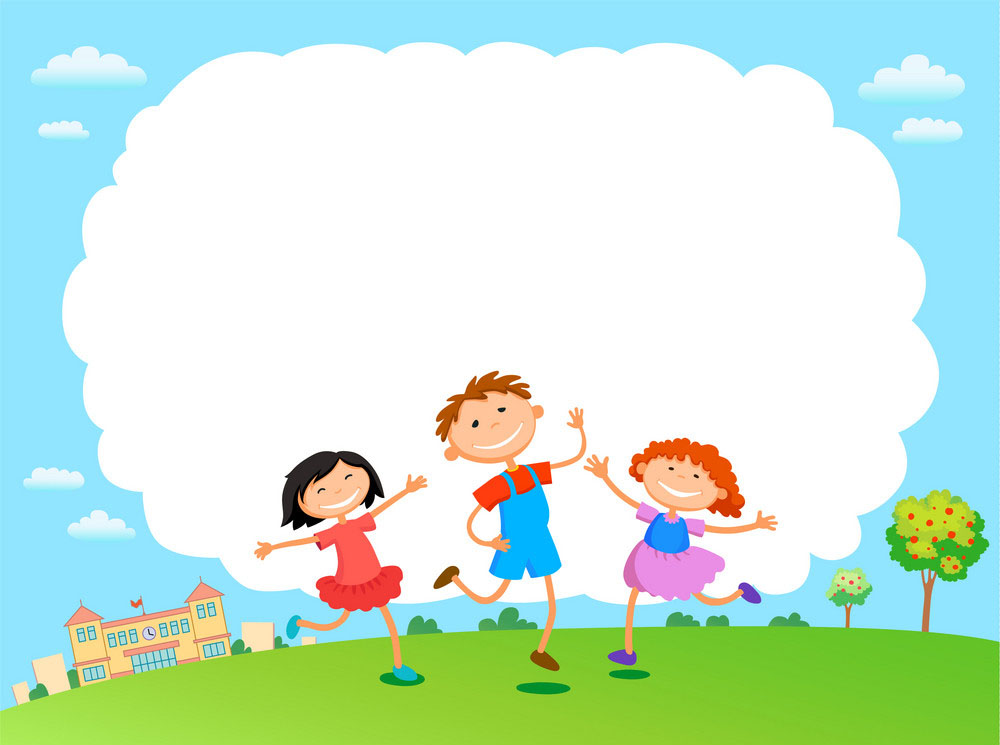 Hoạt động khám phá
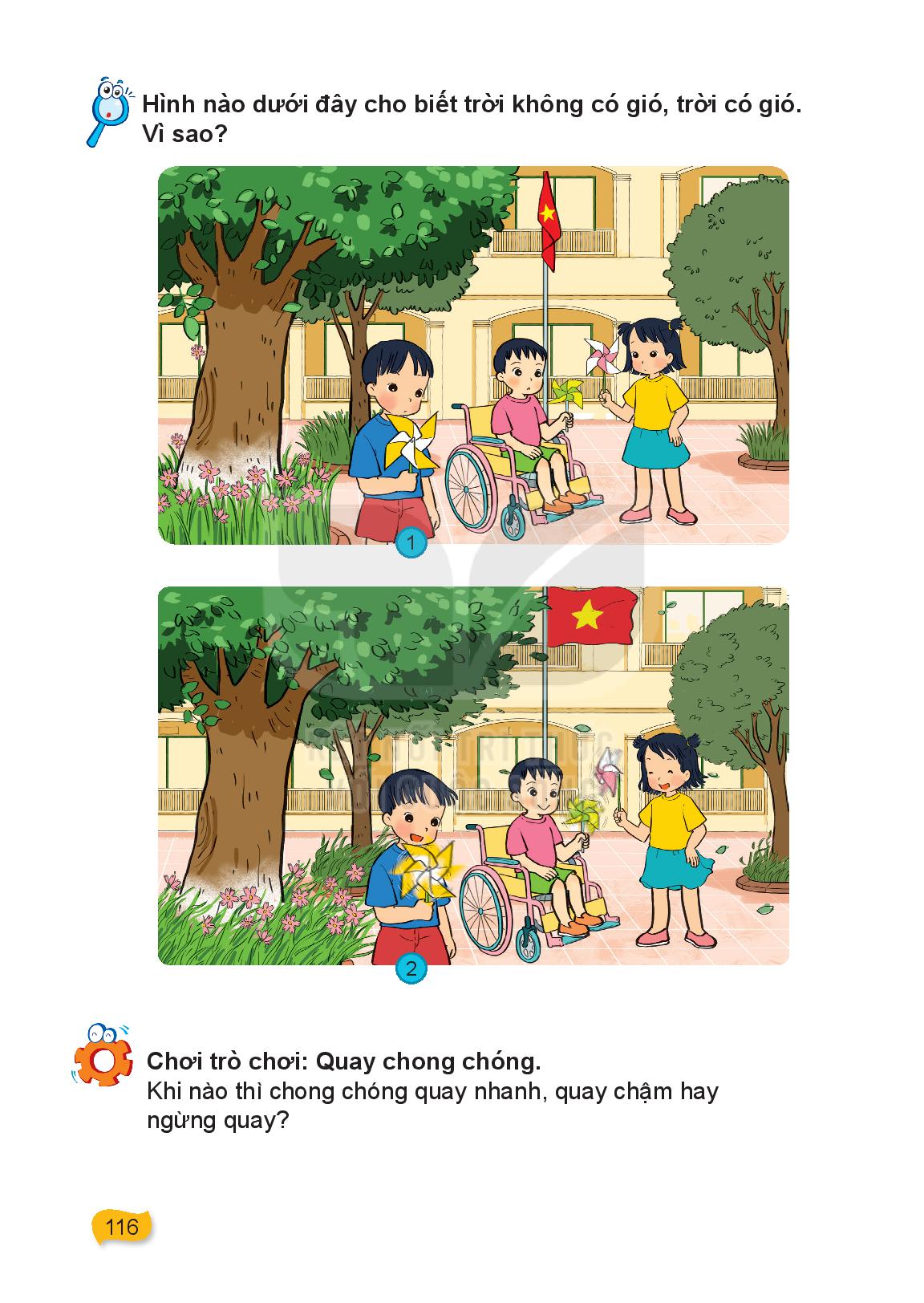 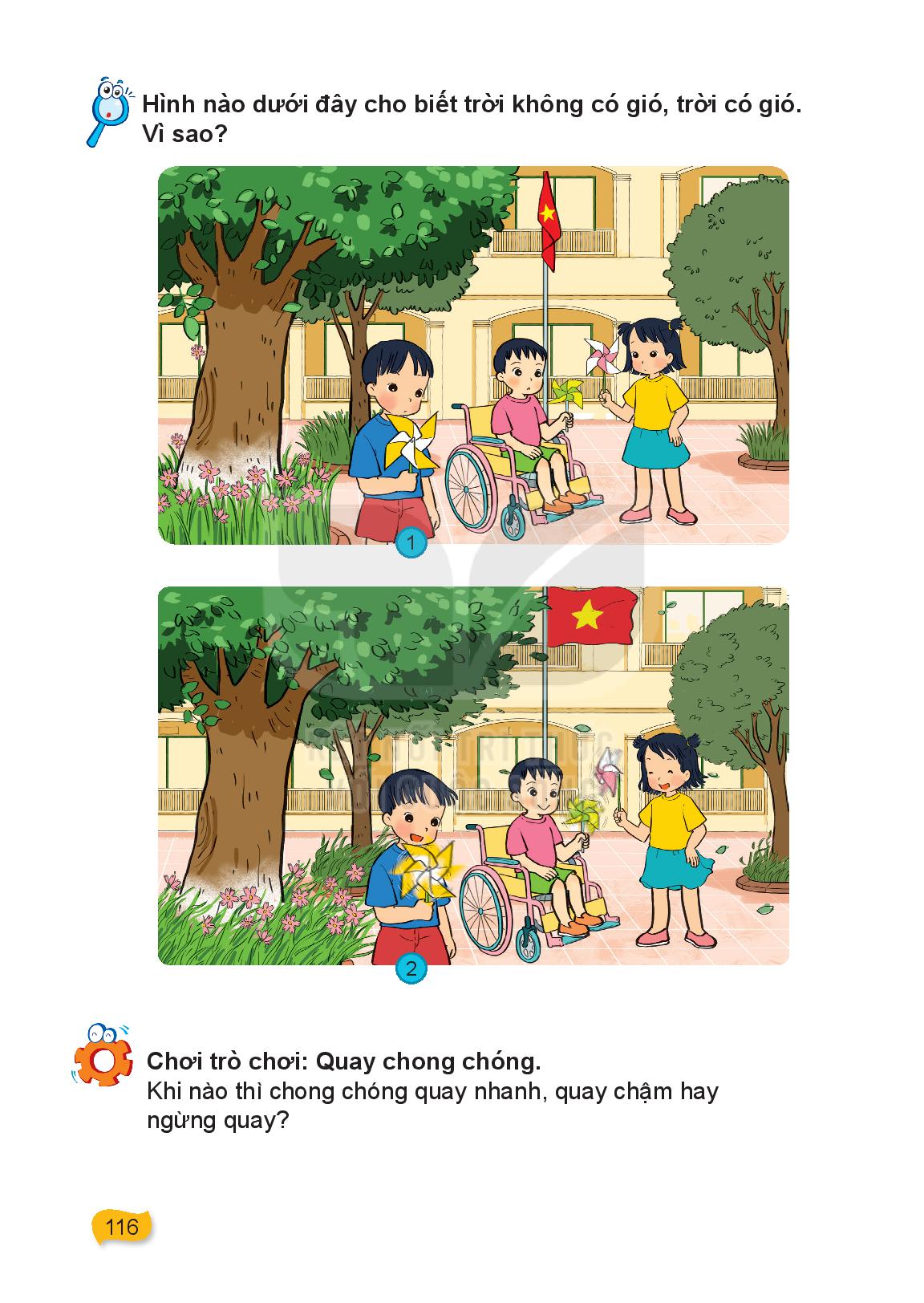 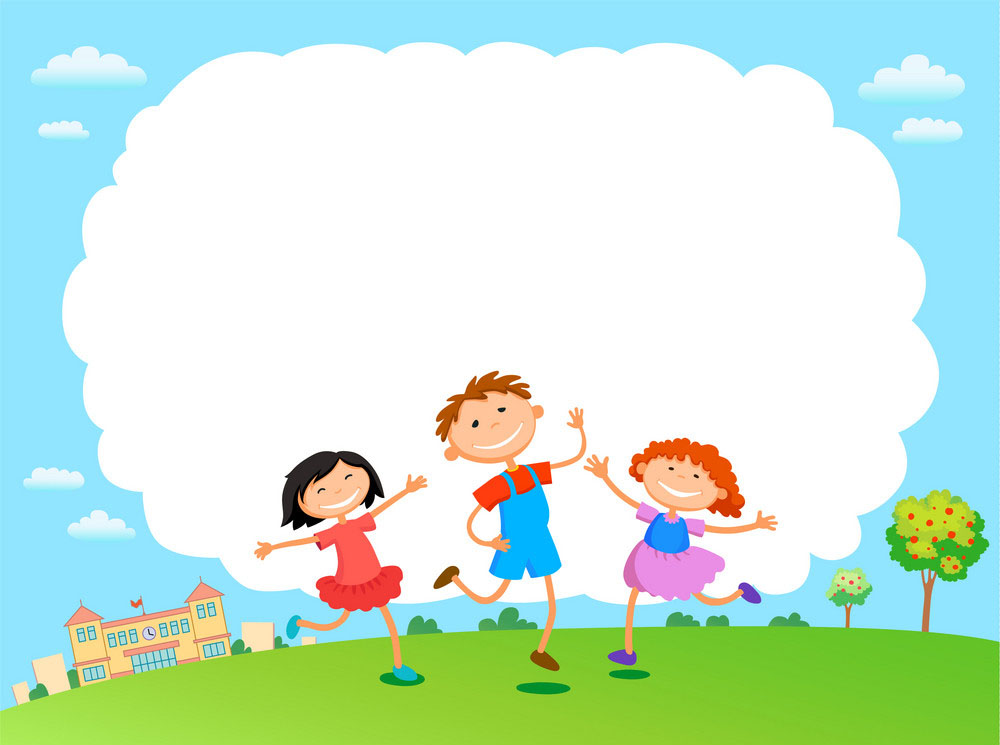 Hoạt động vận dụng
Thời tiết nào trong các hình dưới đây chúng ta không nên ra ngoài?
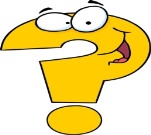 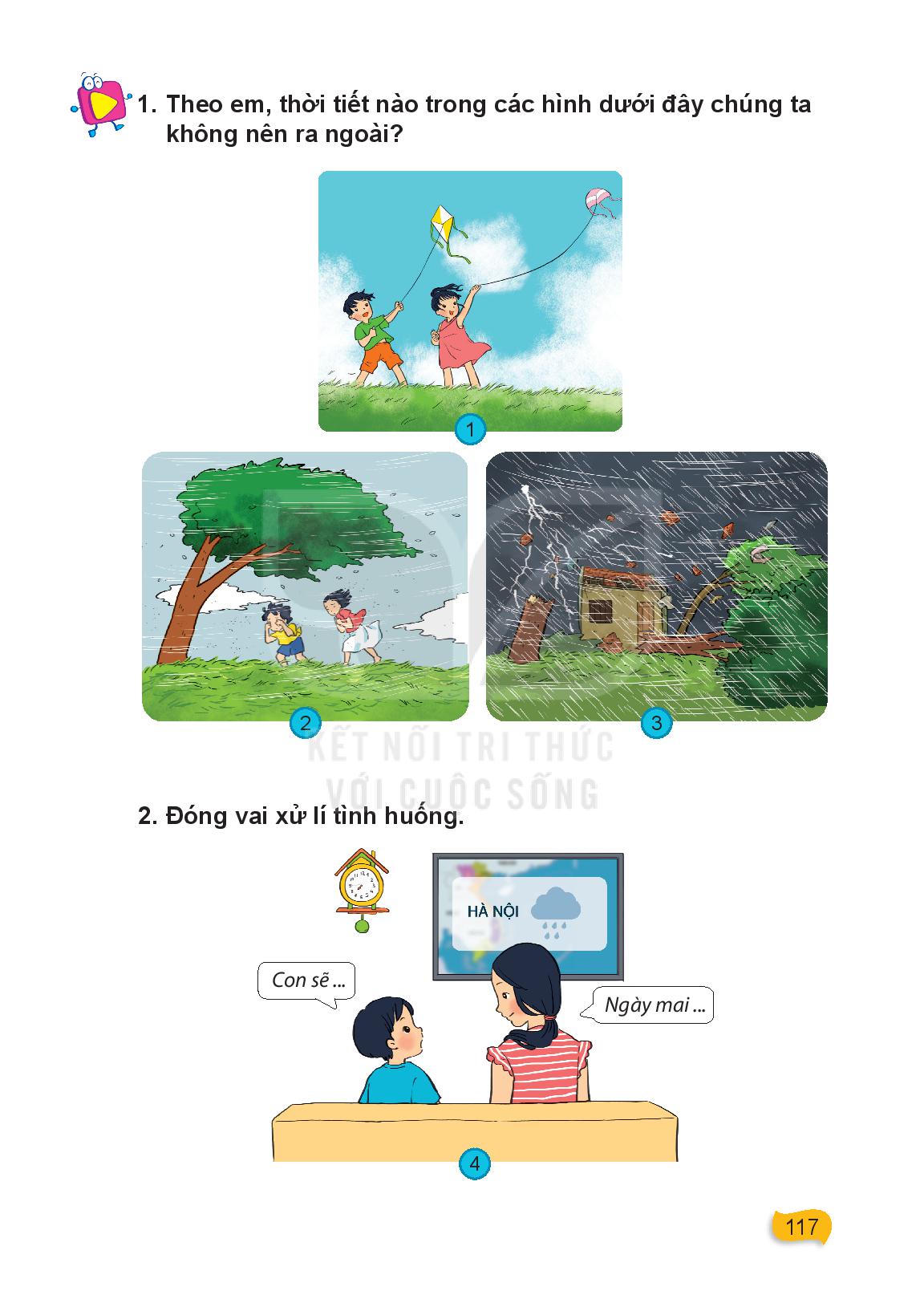 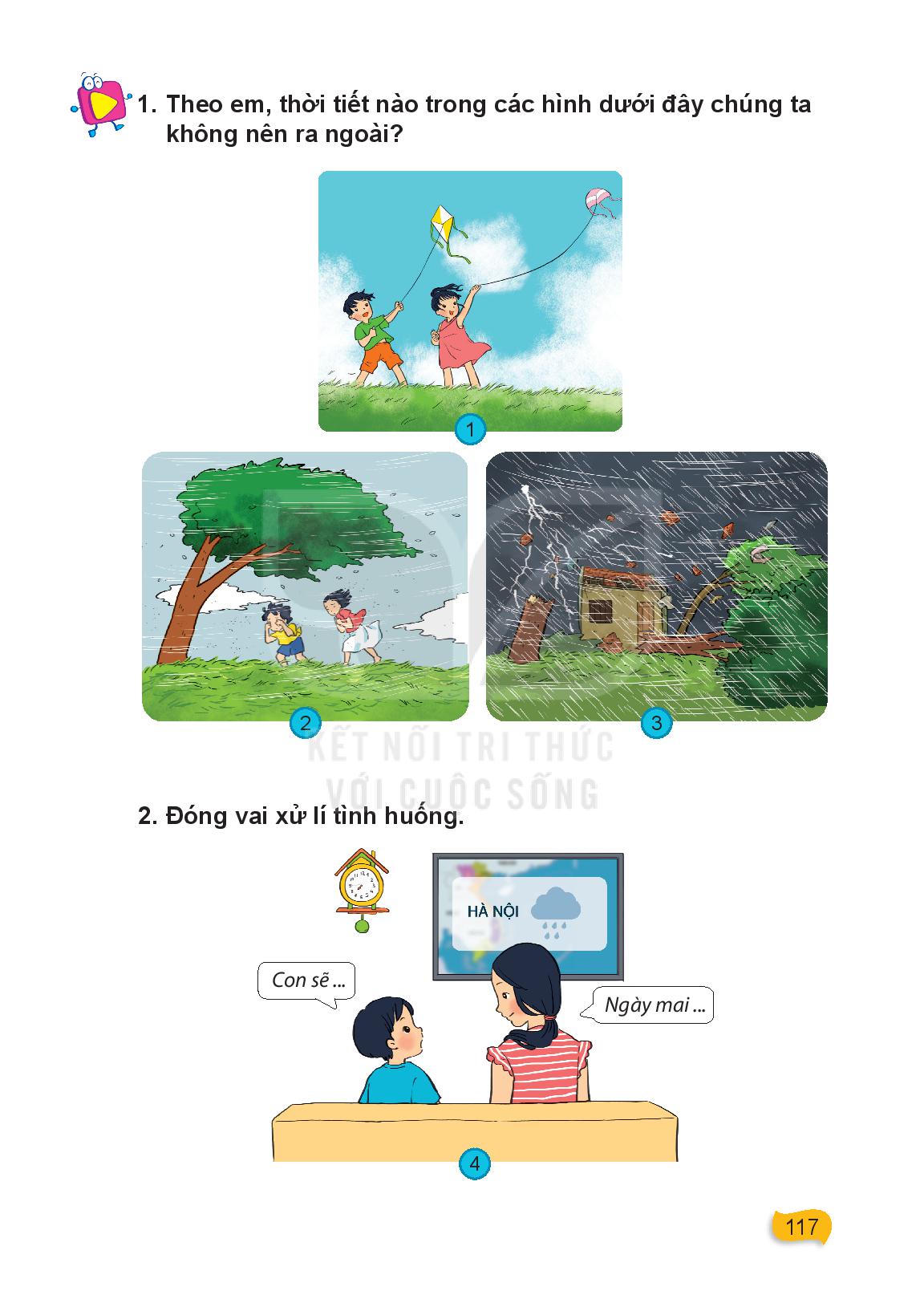 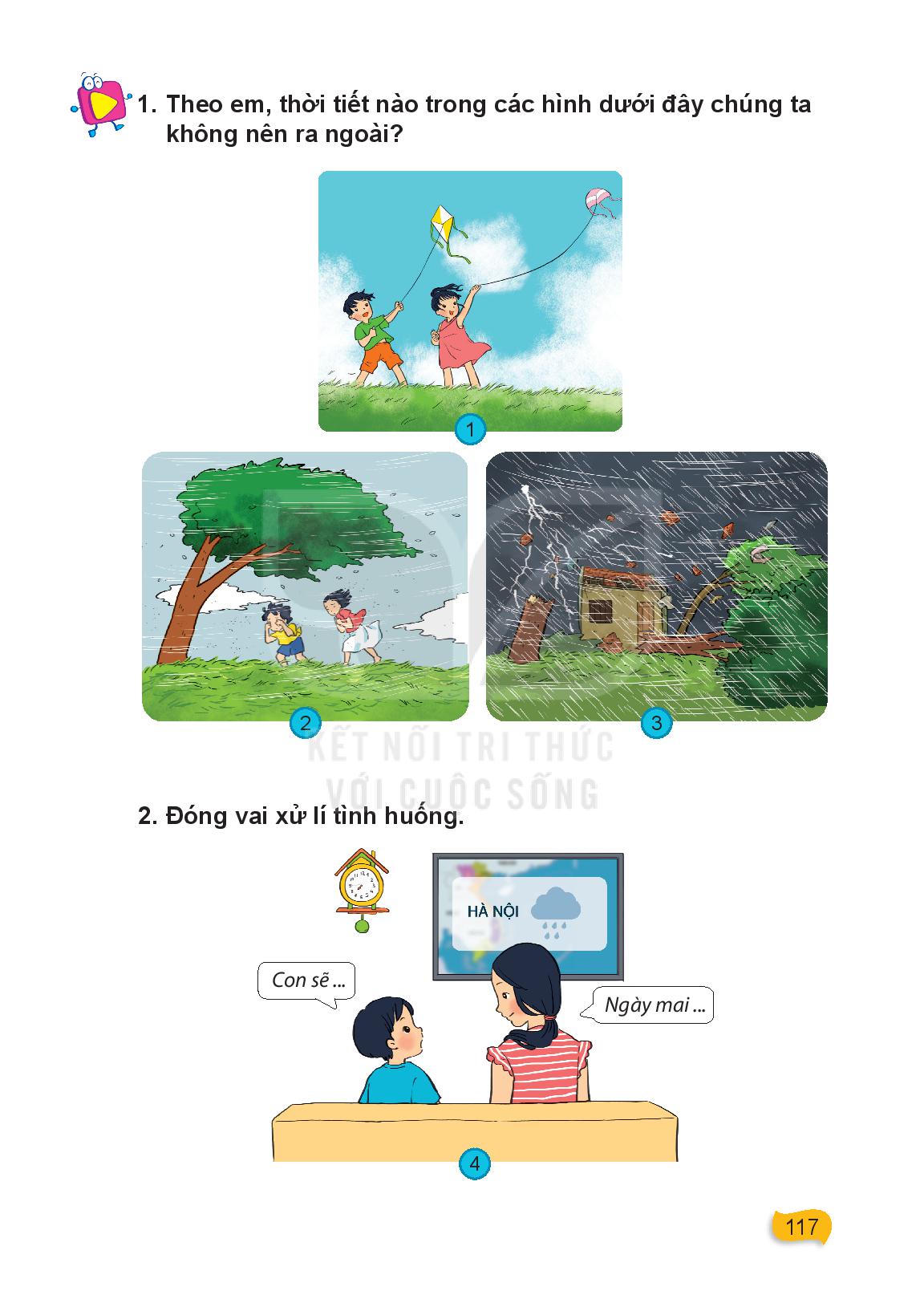 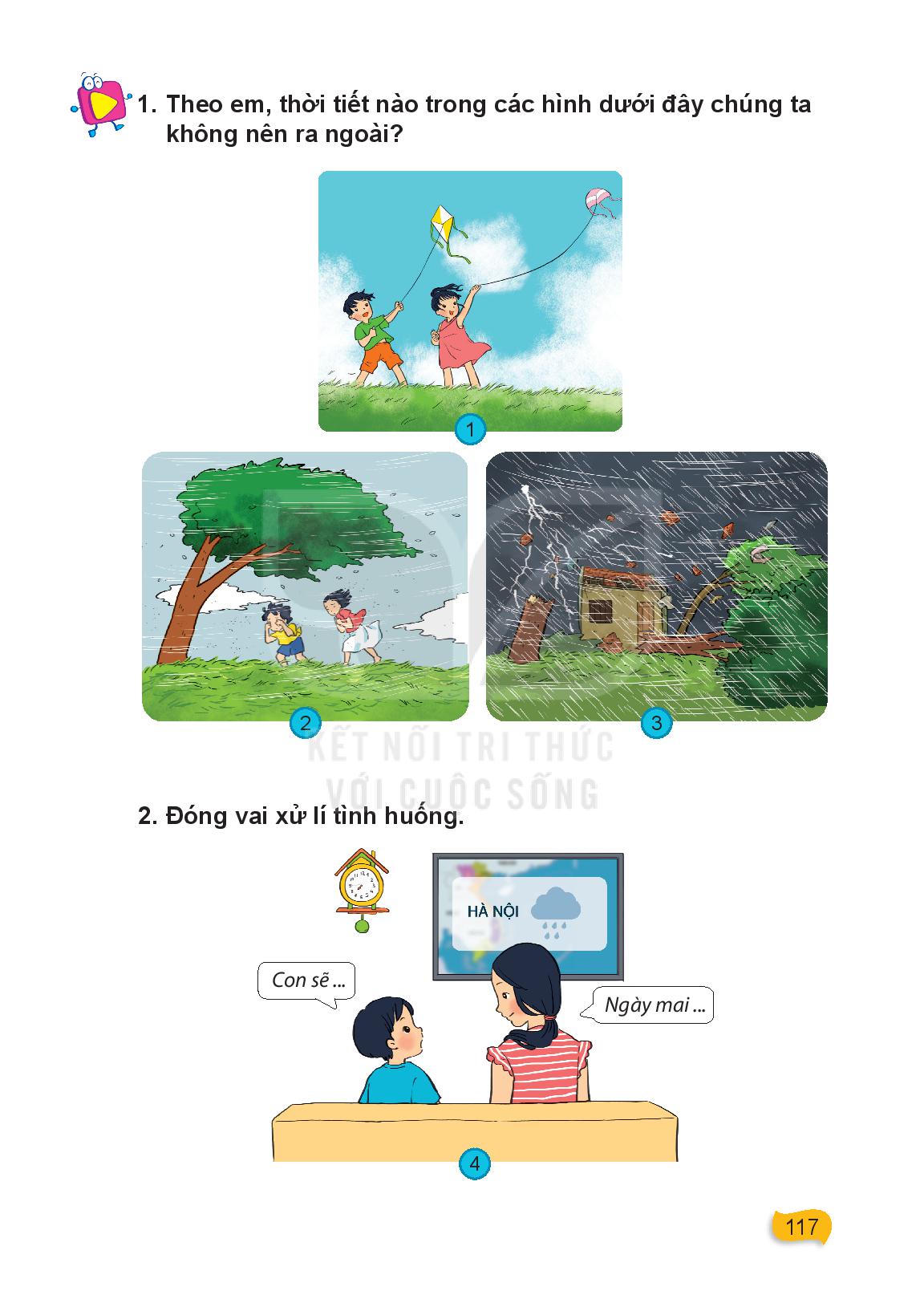 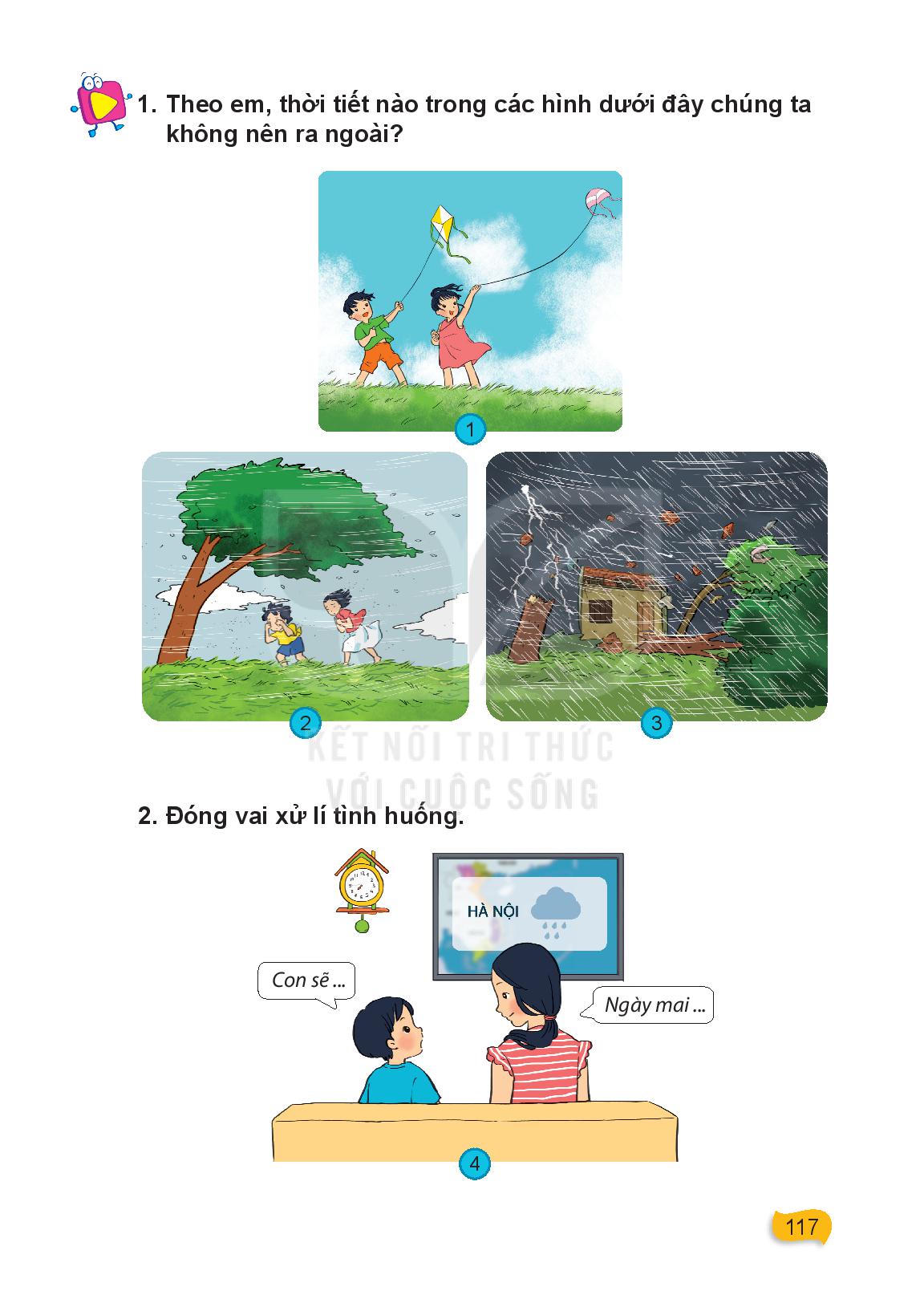 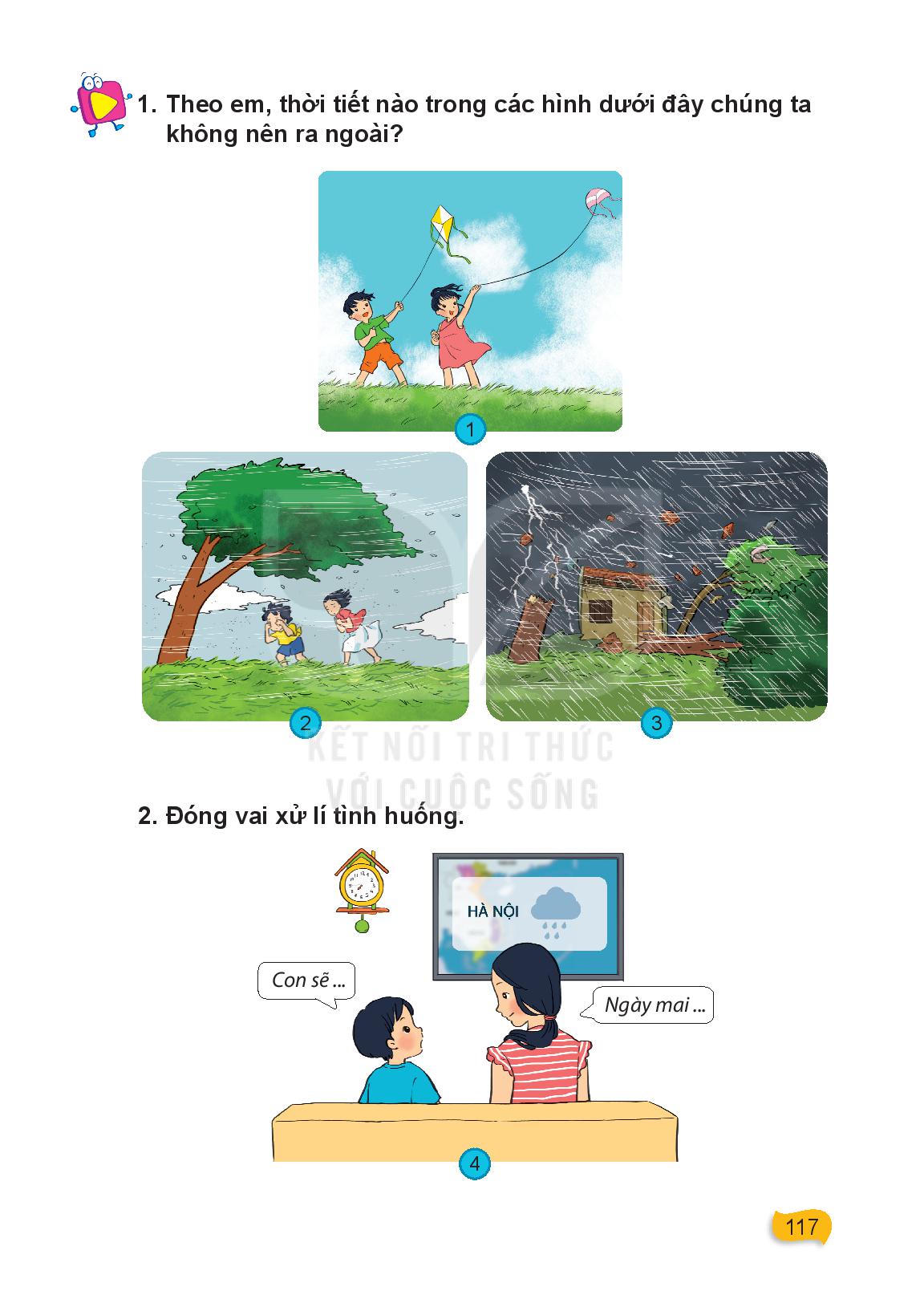 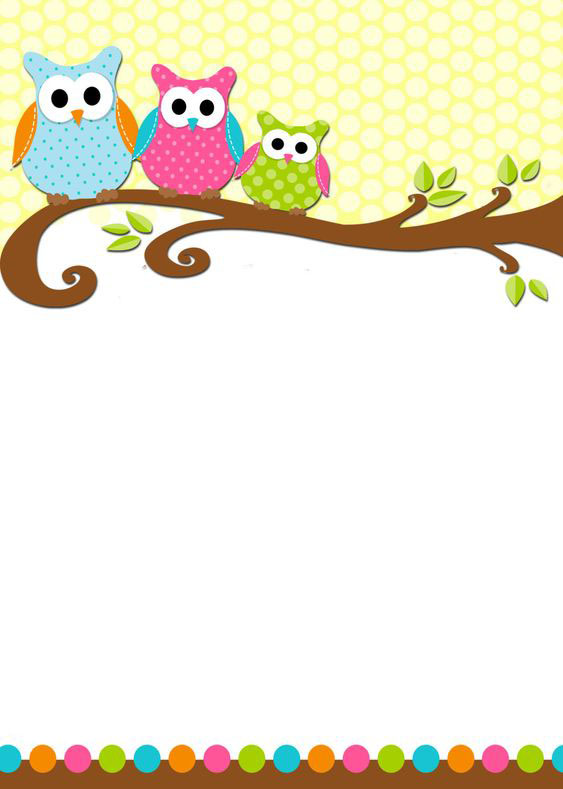 Gió ở mức độ nhẹ và vừa phải, chúng ta  ra ngoài vui chơi (thả diều). Tuy nhiên, khi gió mạnh hoặc rất mạnh (giông, lốc, bão) lại gây ra nhiều thiệt hại về vật chất và  nguy hiểm đến tính mạng con người thì không nên ra ngoài
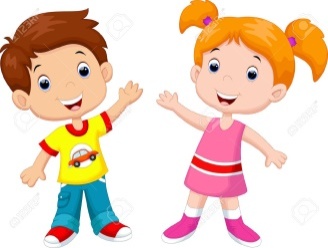 Đóng vai xử lí tình huống
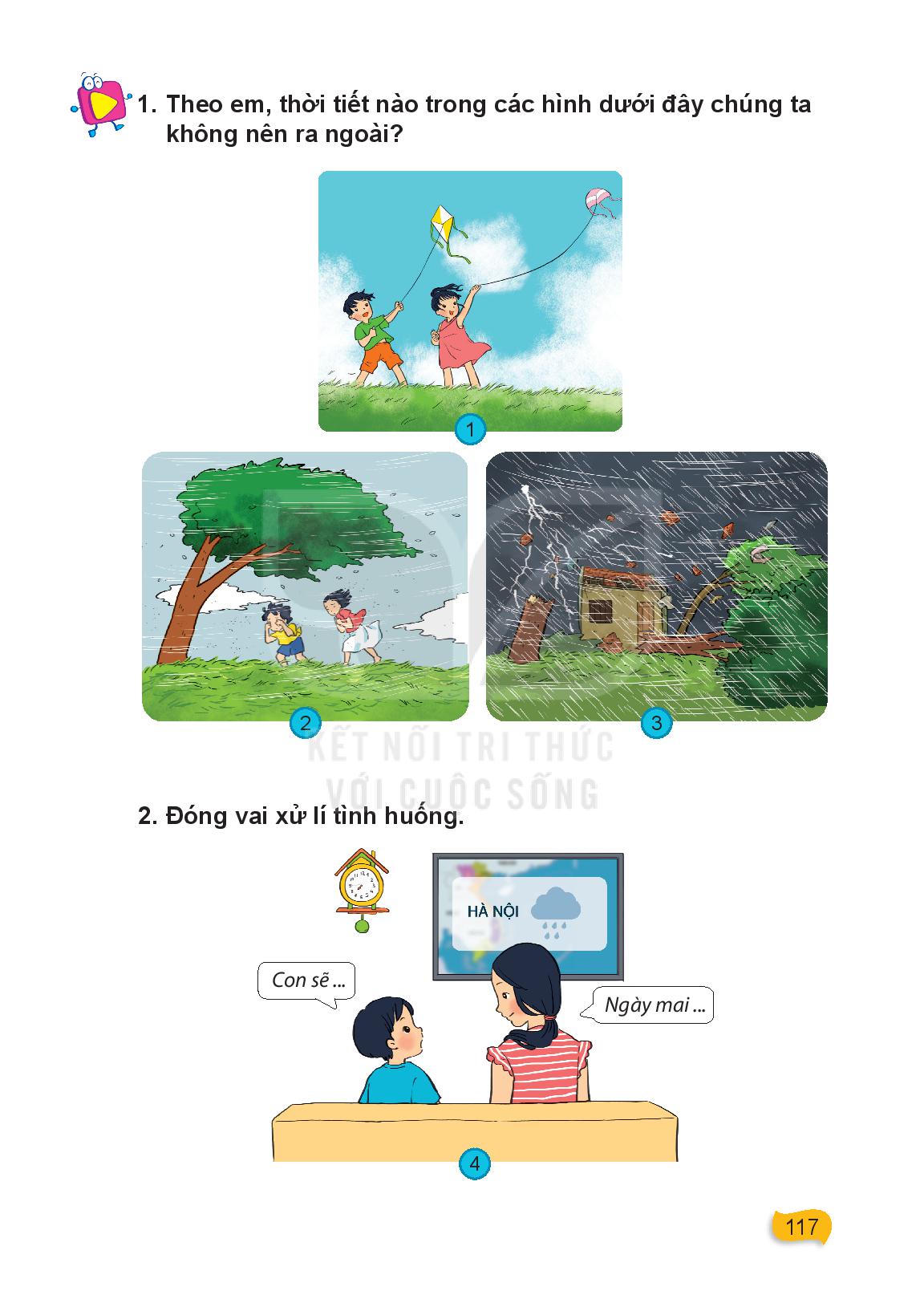 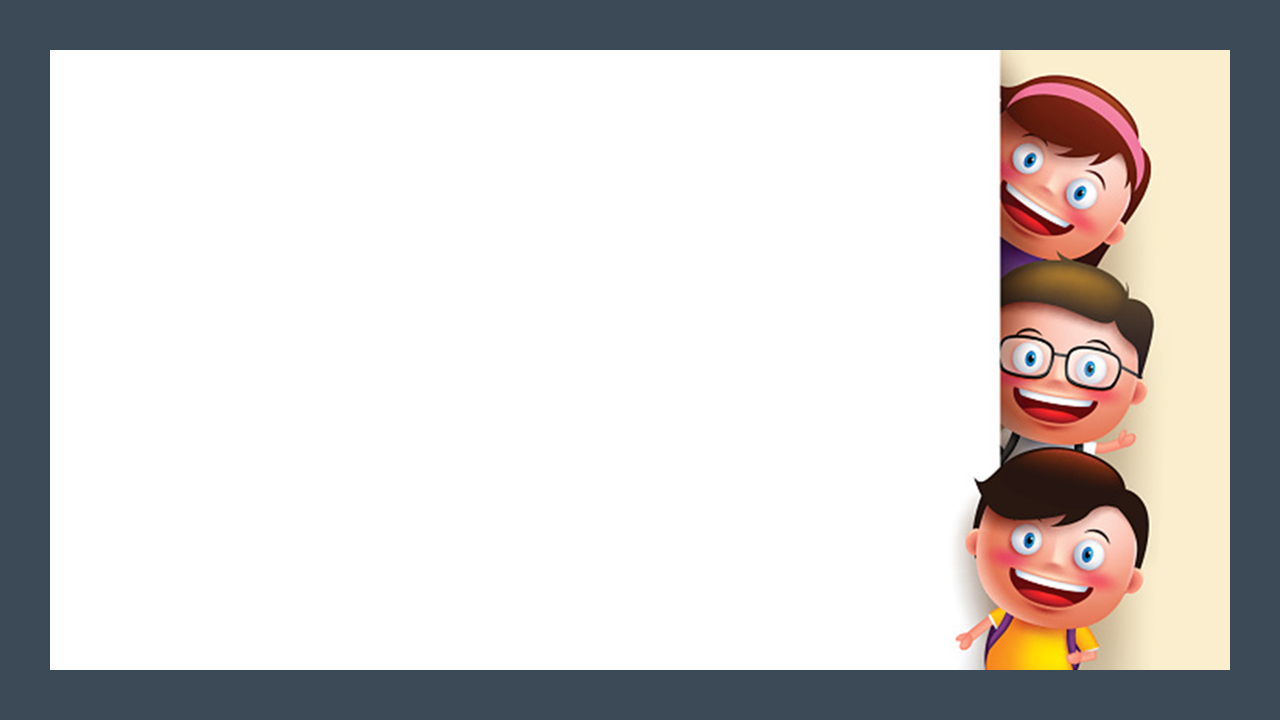 - Cần lựa chọn trang phục và đồ dùng phù hợp với thời tiết